Taxi Management Software
With Complete Application Support
Select your Pickup and Drop-off Journey Details including number of Passenger details and Get a Quote.
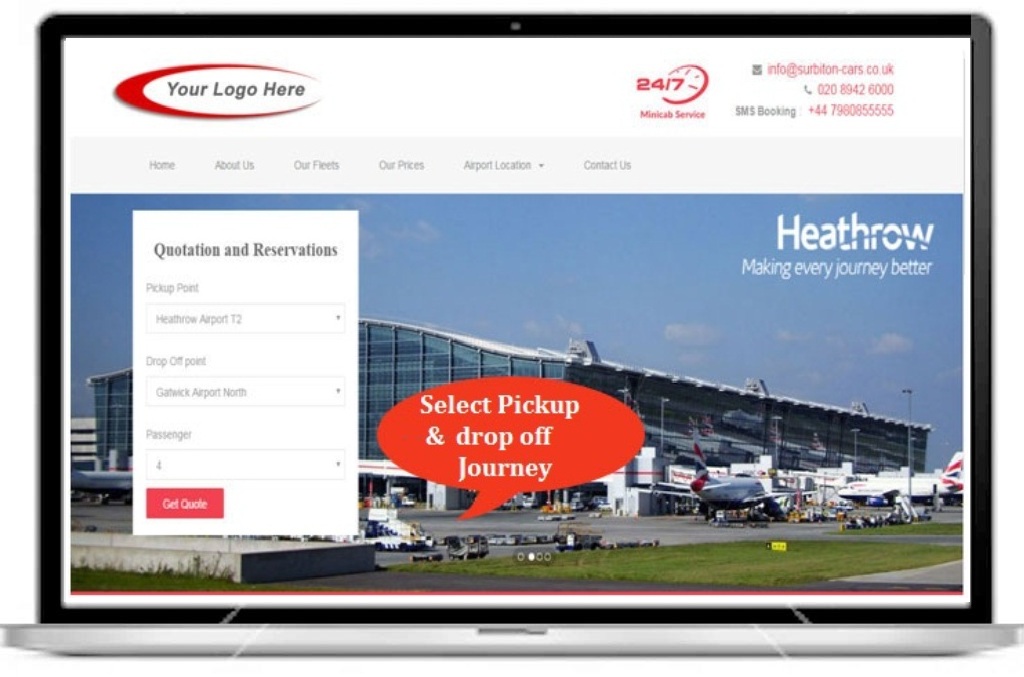 Select a Comfortable vehicle for your journey
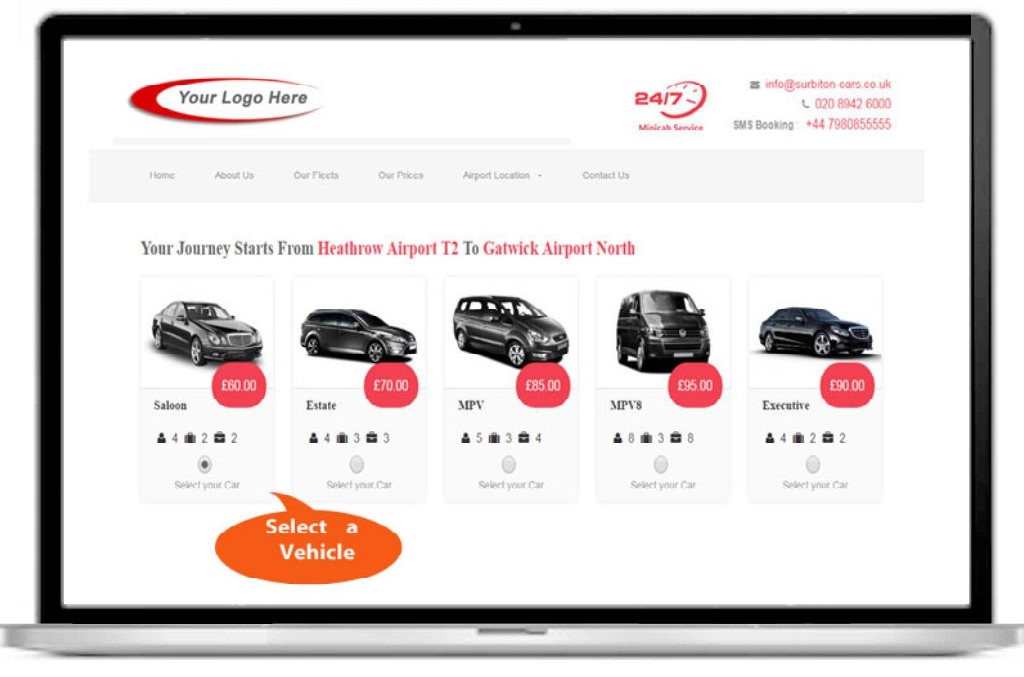 Once the vehicle has chosen, you need to enter the journey details which have shown below.

Here you have the option for RETURN journey and book the return trip details if required.
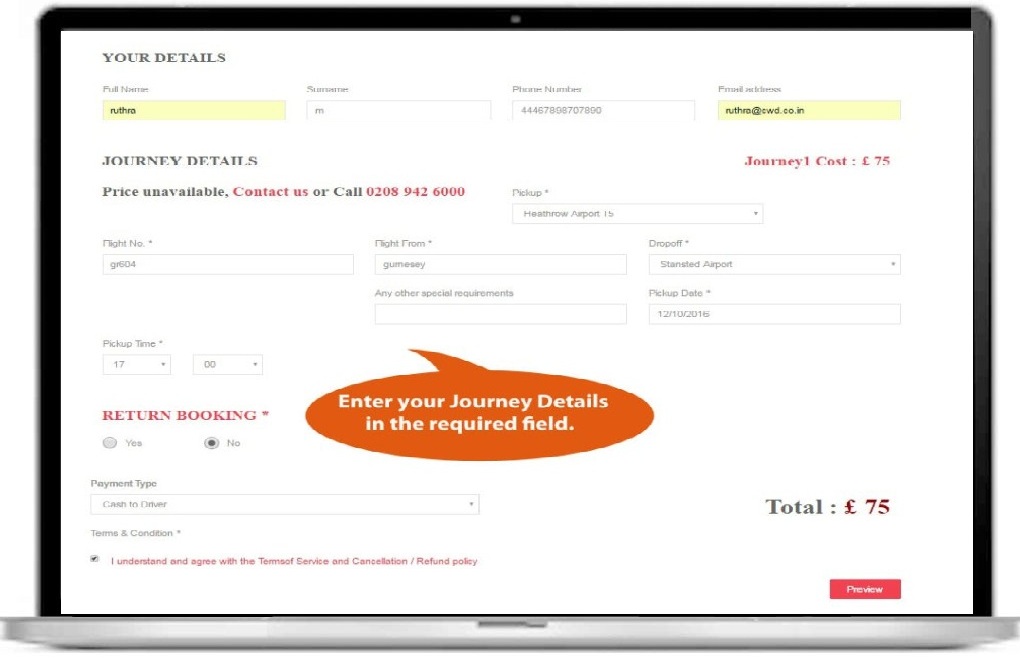 After the completion of journey details you need to accept the TERMS and CONDITIONS and enter the PREVIEW Option to conform your booking details.

Journey Details has shown below and click CONFIRM
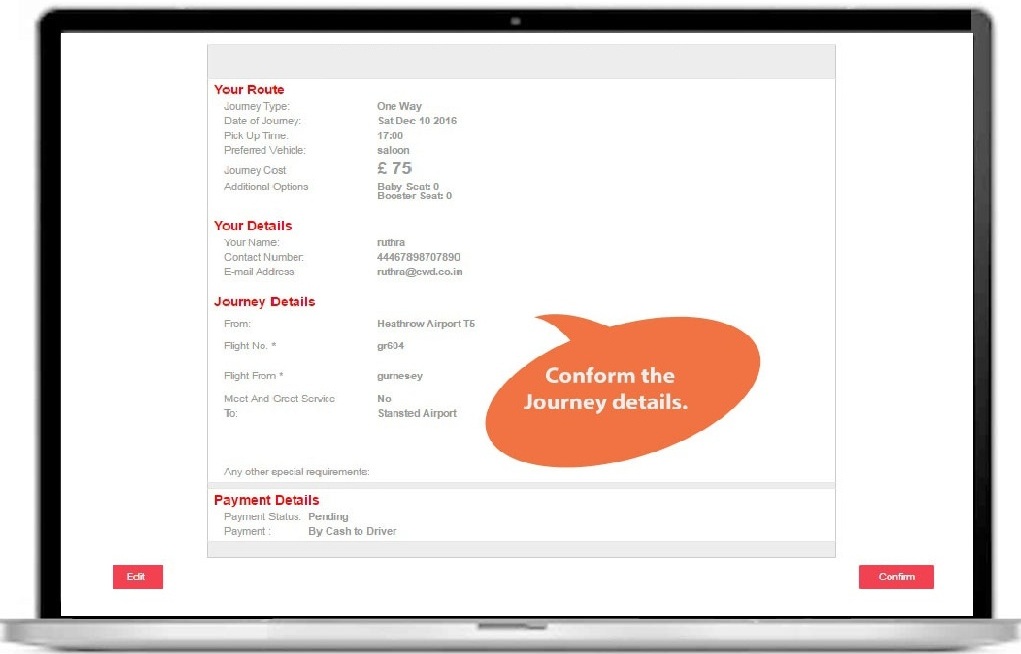 Admin:

The following image is an admin profile which shows all the details about the taxi management software which includes Job List, Customer Details, and analytics, Payment history, Tools, Car Fare, Geographical, Driver Details and Article (Front-end).
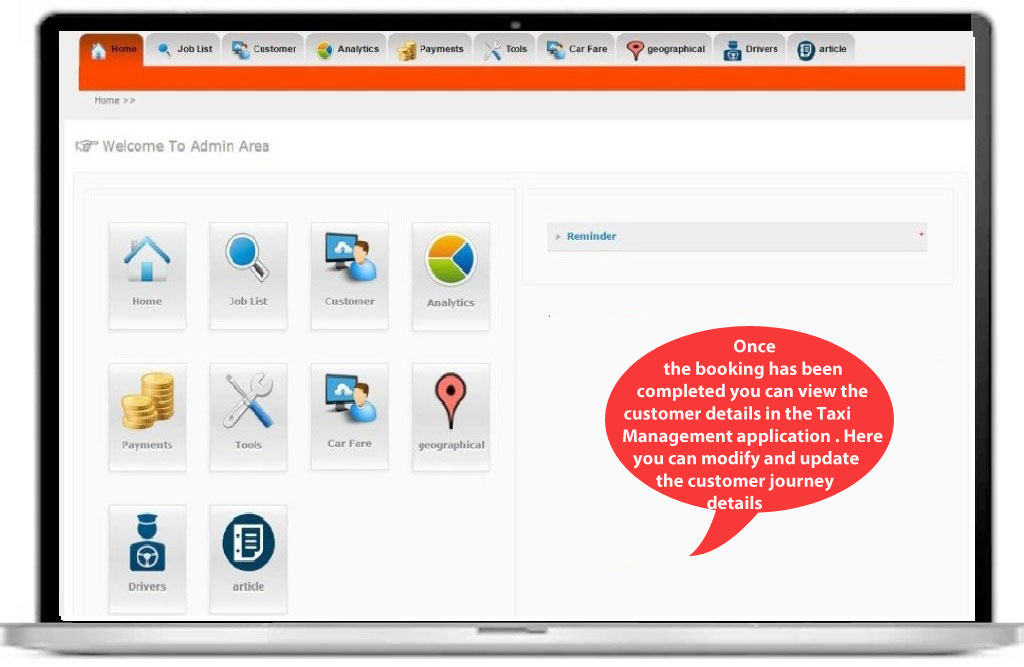 Customer Journey status will be in PENDING list once the booking has been completed.
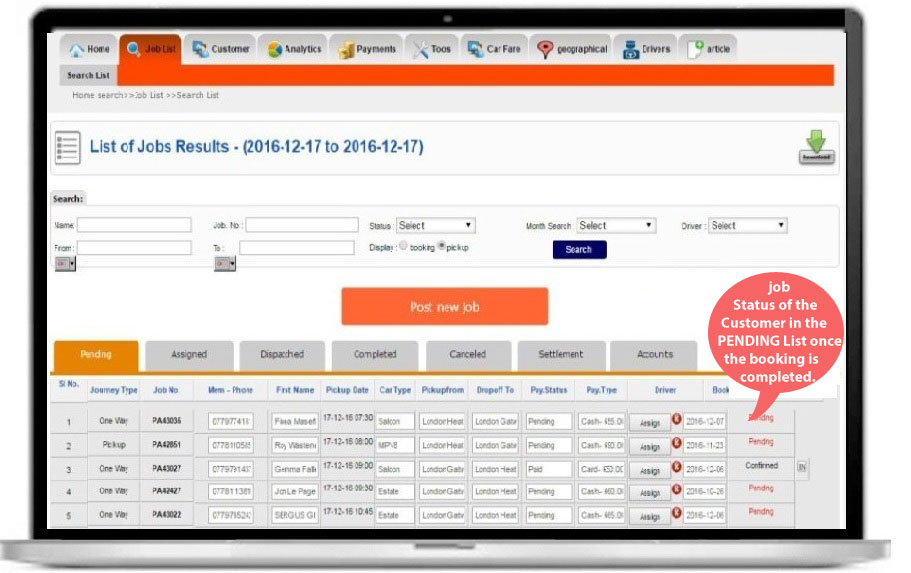 Customer Journey status will be updated here
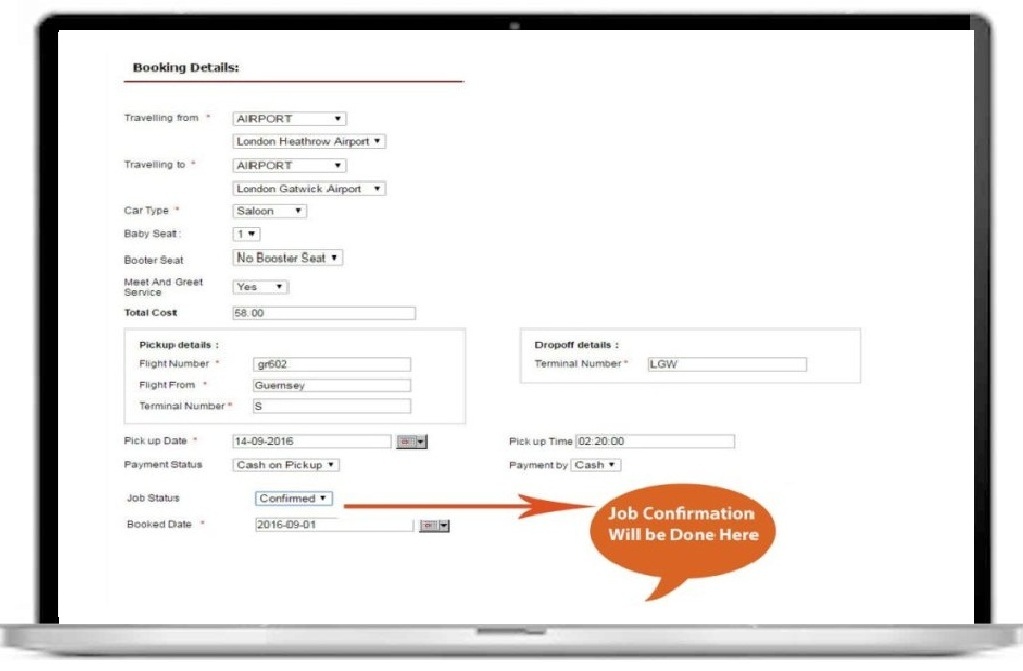 Once the customer job is CONFIRMED , you can enable the option IN to generate the INVOICE
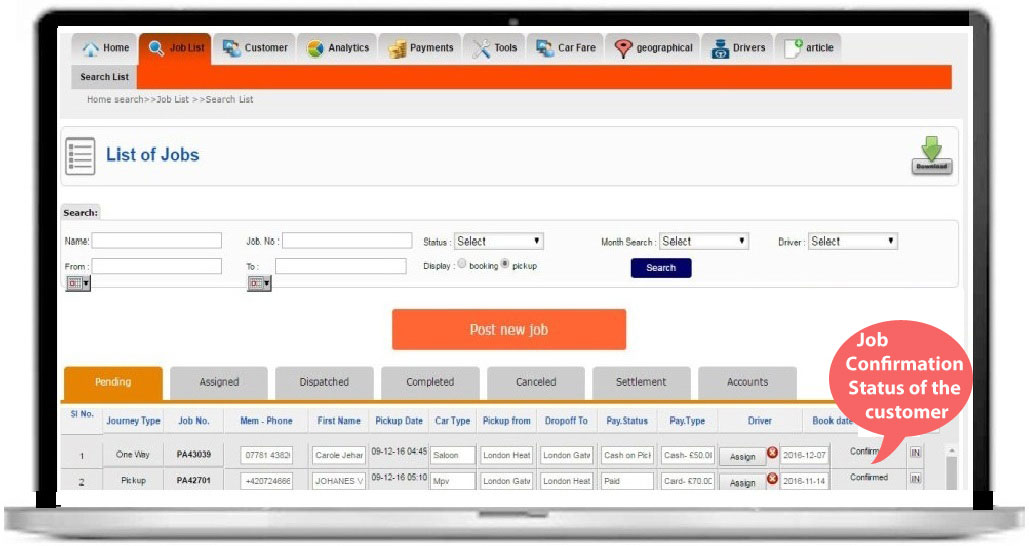 Dispatched Image has shown below which has two option i.e. Email and SMS option which is used to send the journey Details through SMS and EMAIL to the Customer and Driver
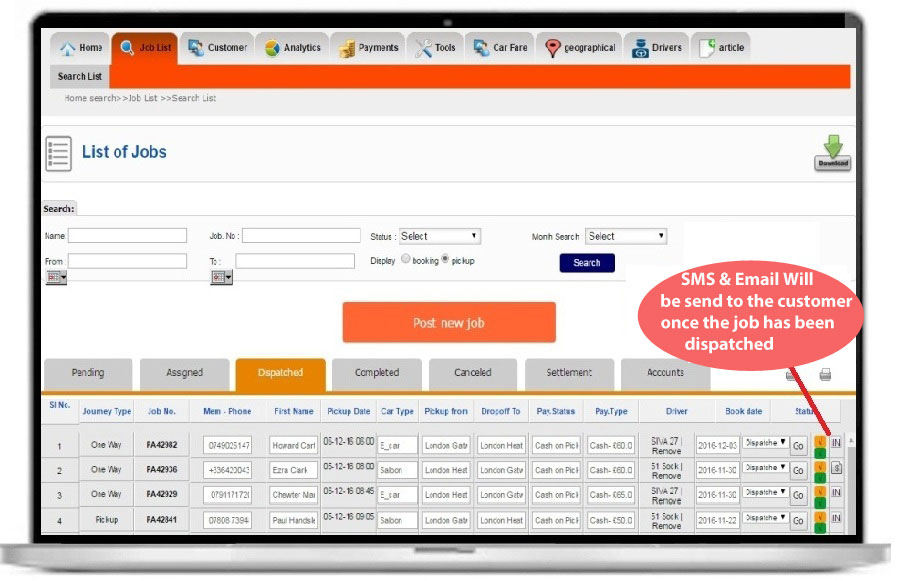 After the Completion of Journey, the journey status will be updated in the COMPLETE List which has shown below.
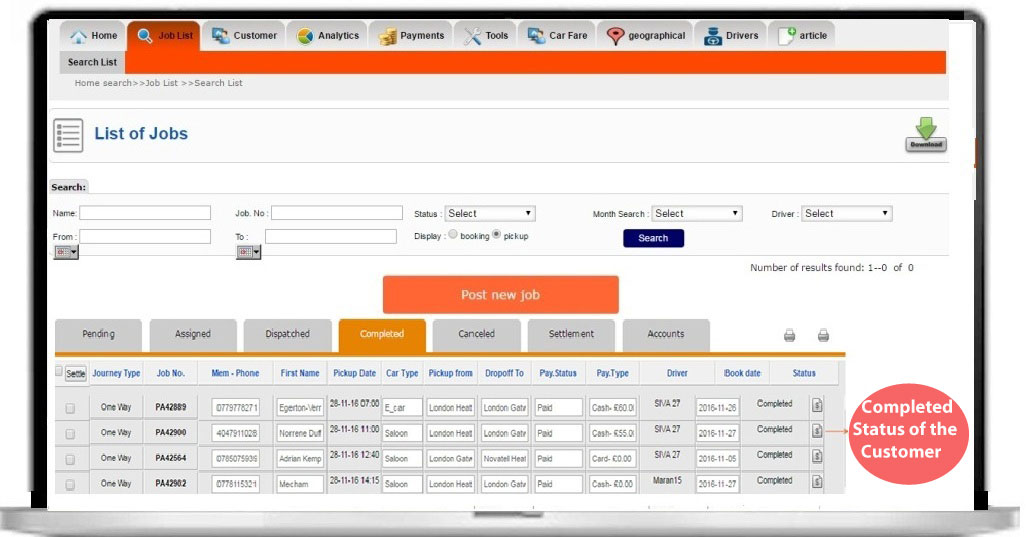 A cancelled job of the customer has shown below
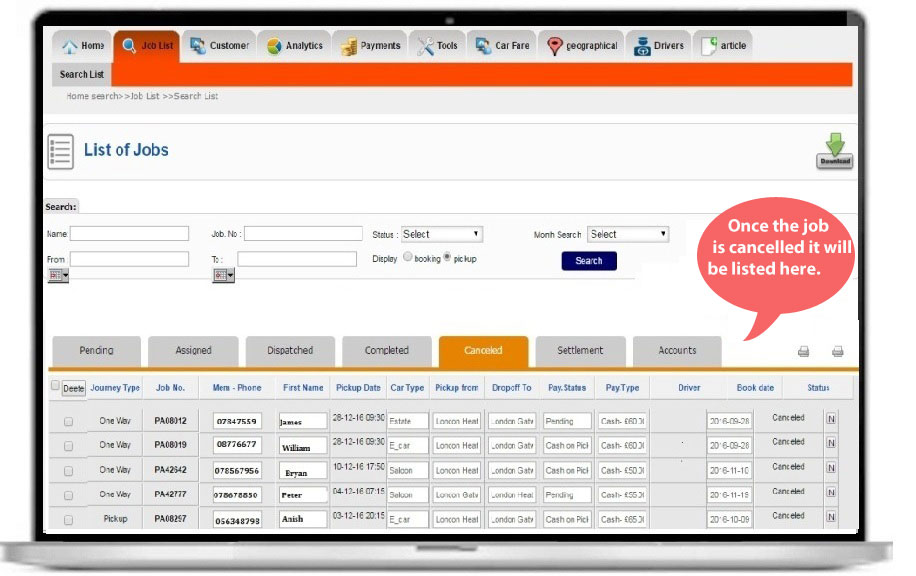 Once the Settlement has done, paid jobs will be moved to the SETTLEMENT List which has shown below.
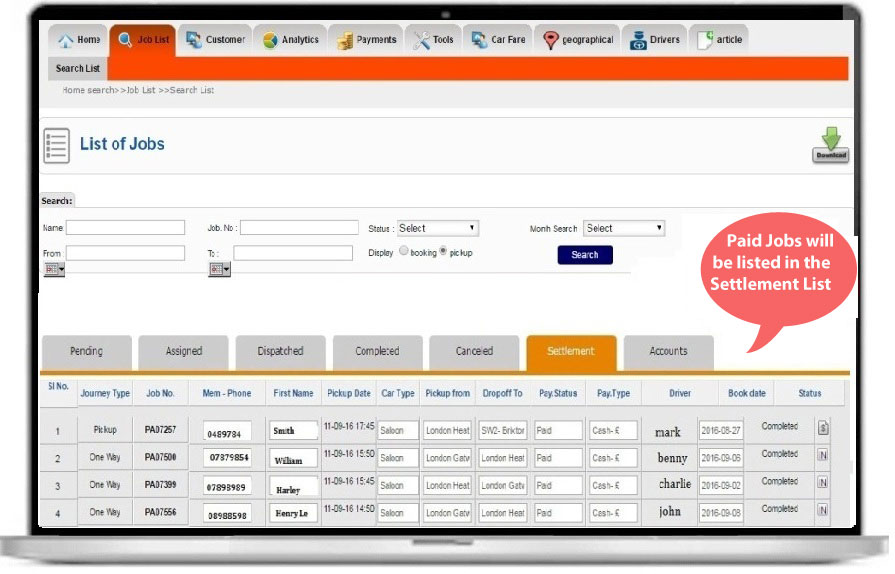 In Account List, Customer and Driver Job Details will be listed which has shown below.
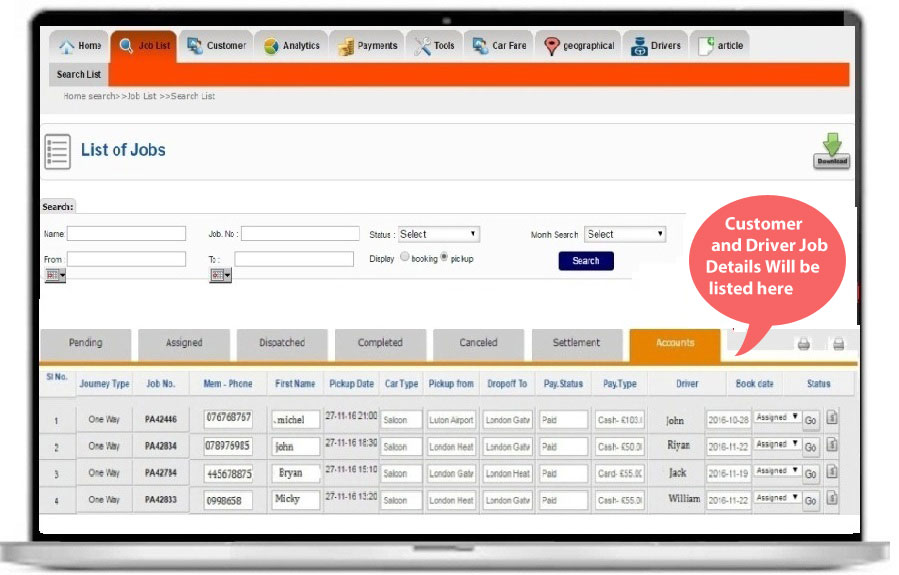 New Customer Job Booking from the back end which has shown below
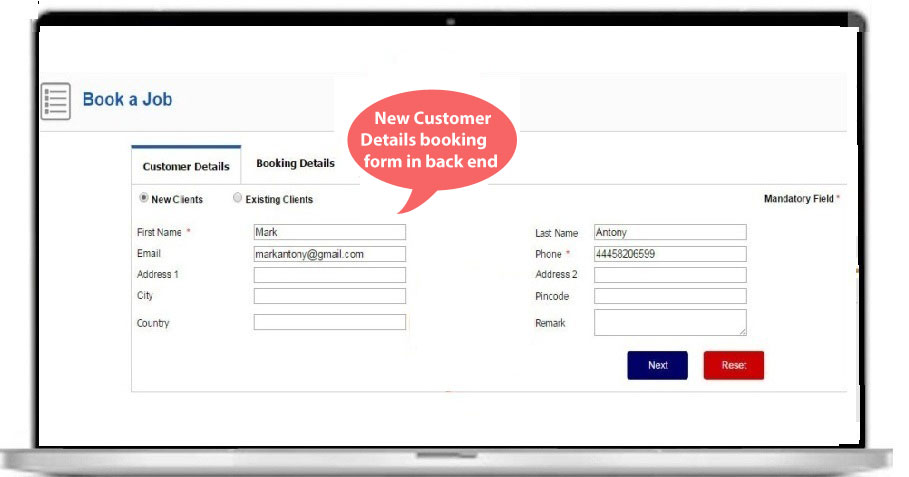 In Existing Clients Option, you can get the details of the existing customers by searching their mobile no which has shown below.
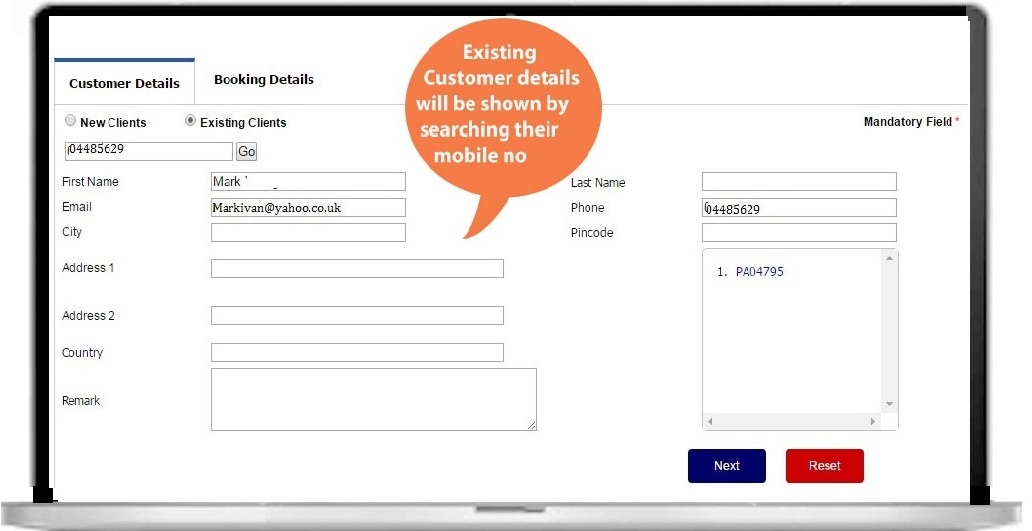 Customer Details will be updated in the Customer Profile which has shown below.
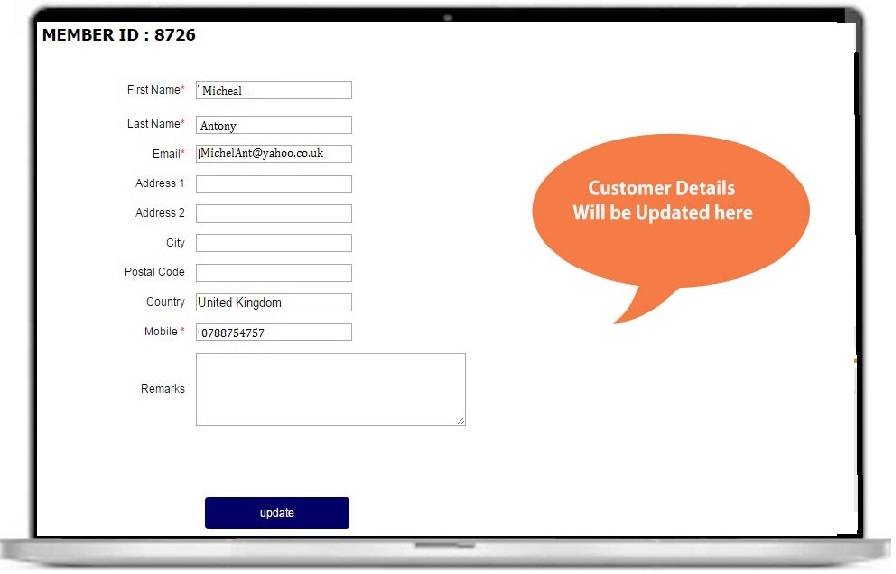 Month wise Booking and Completed Job Analytics will be generated in Analytics which has shown below.
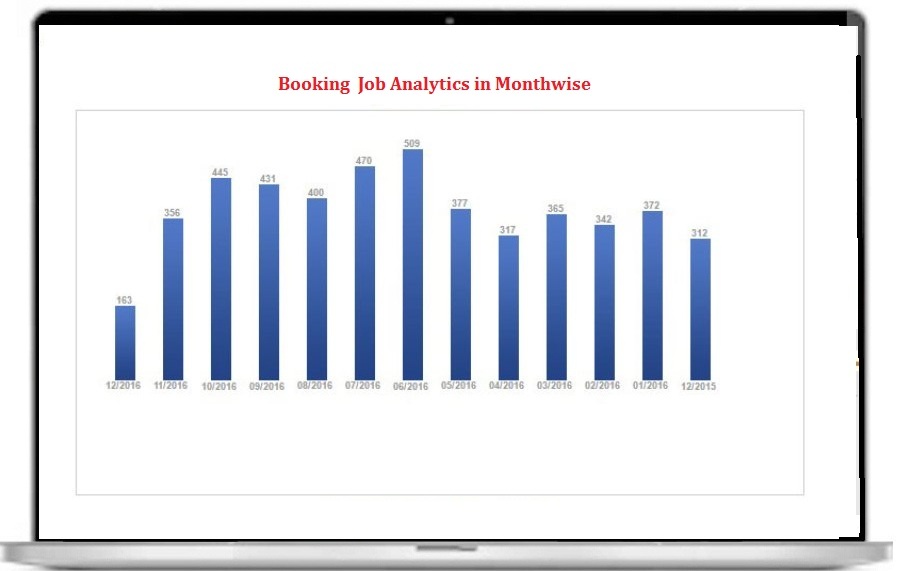 Month wise Booking and Completed Job Analytics will be generated in Analytics which has shown below.
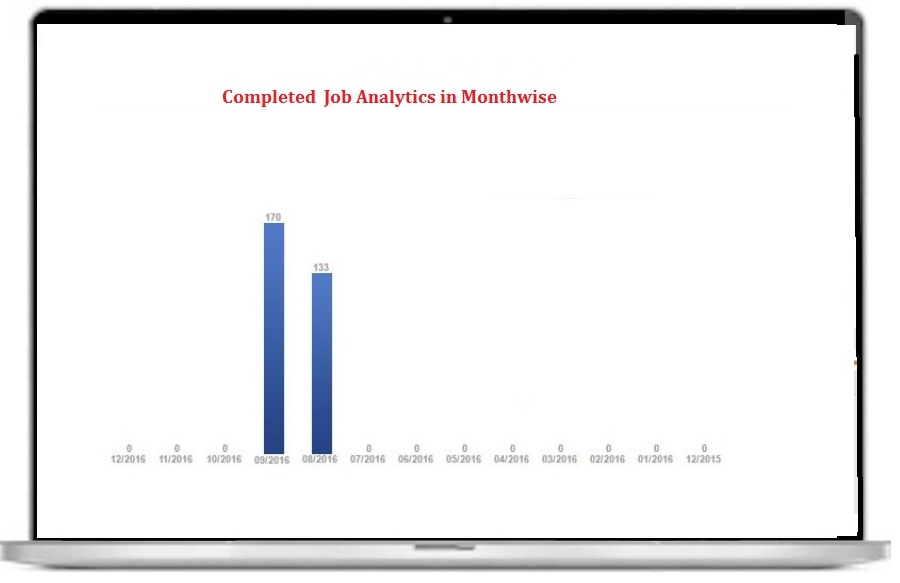 In payment List you have the option to modify, Preview and send mail to the customer. You can also search customer by their JOB NO and enable MAIL SEND option to send INVOICE to the Customer.
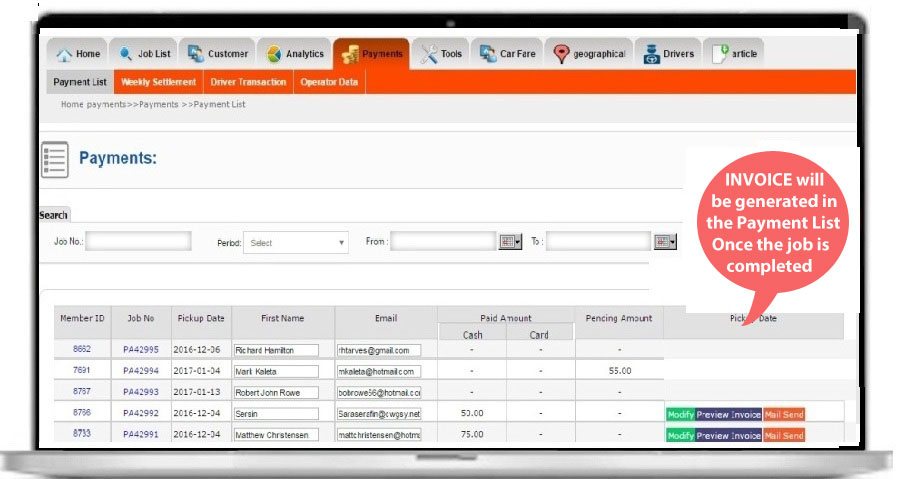 Weekly Settlement will be done and settlement details of the driver will be listed in the PAYMENT LIST which has shown below.
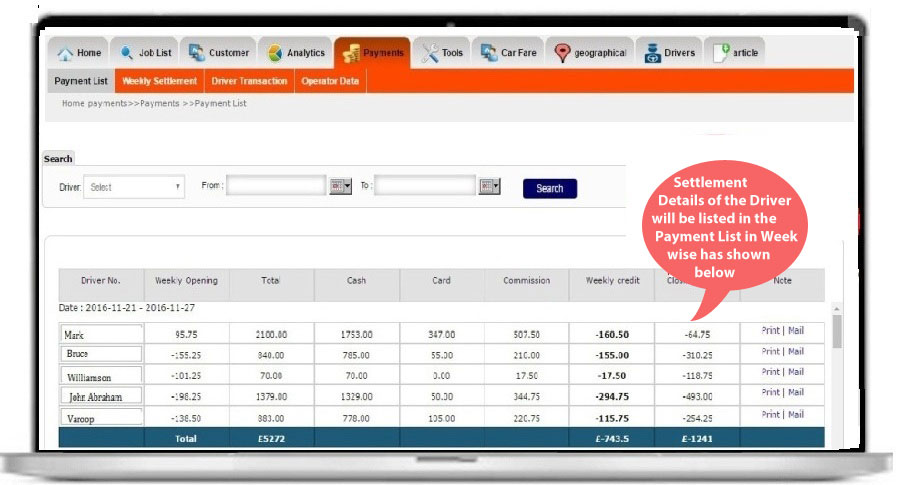 Here, we have the TOOL Option which is used to RESET the PASSWORD which has shown below.
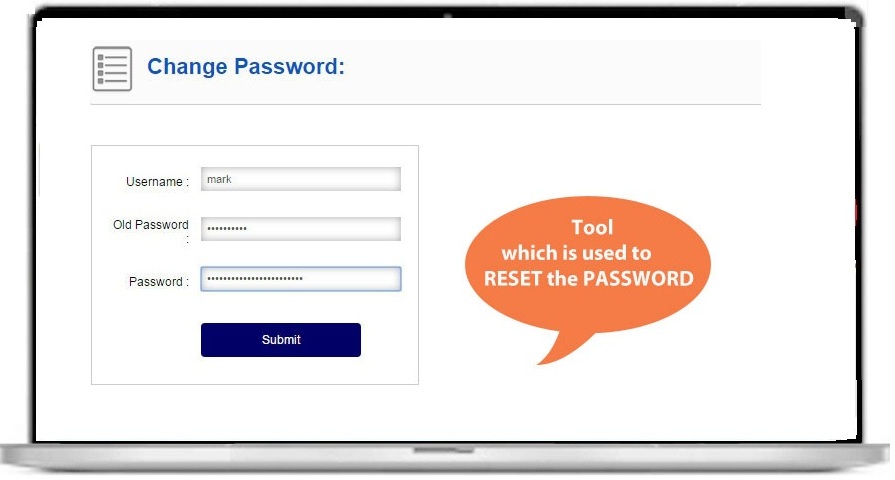 List of Car fares and Discount price will be updated in this list
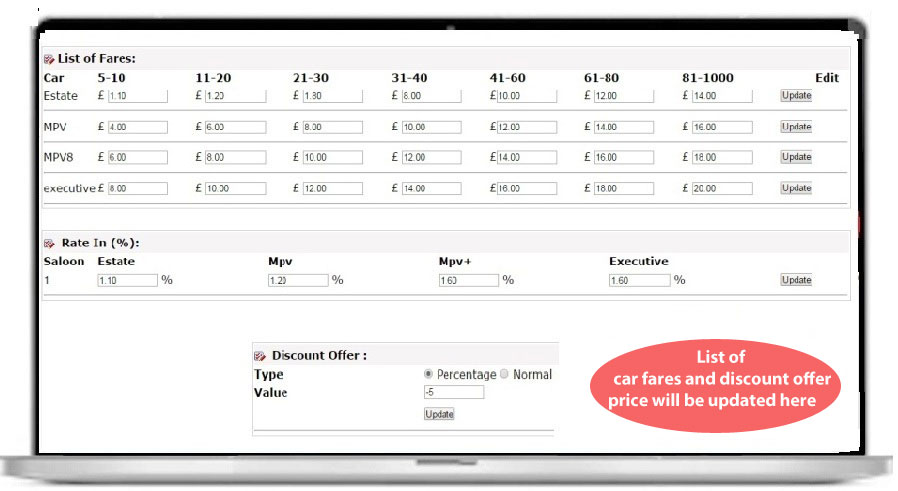 In GEOGRAPHICAL Form you have four options i.e. Place , Area , Form , Excel –Price Upload and User Downloads.
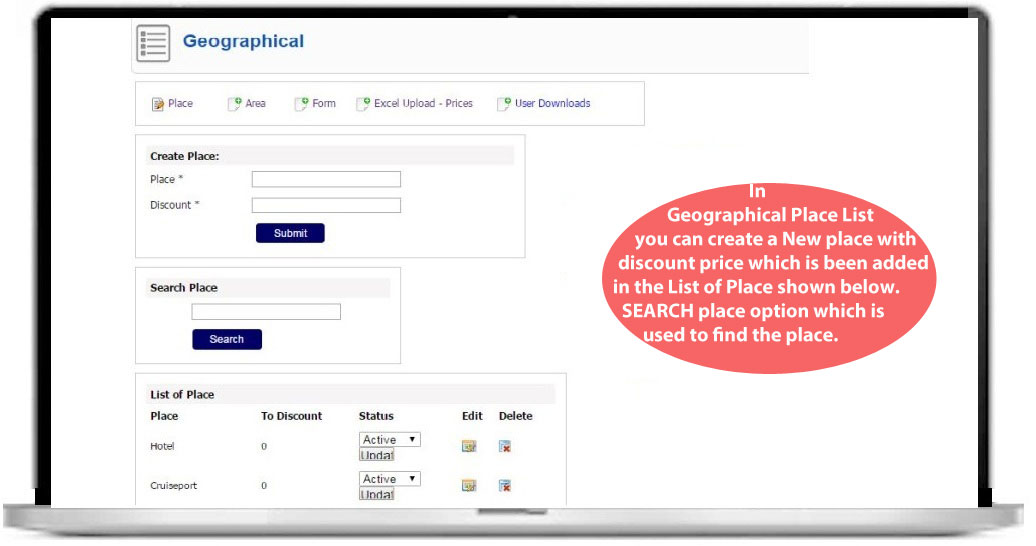 AREA LIST OPTION

Here you can add an area with respect to the PLACE which you have chosen
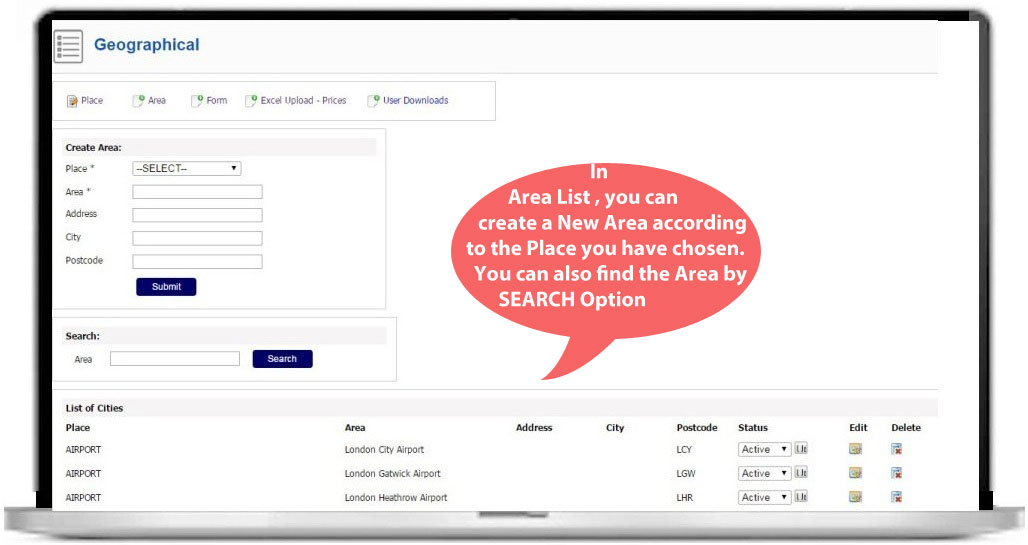 FORM OPTION
 
Here you have the option to create a place from SOURCE to DESTINATION and also can have SEARCH Option which is used to update the price has shown below.
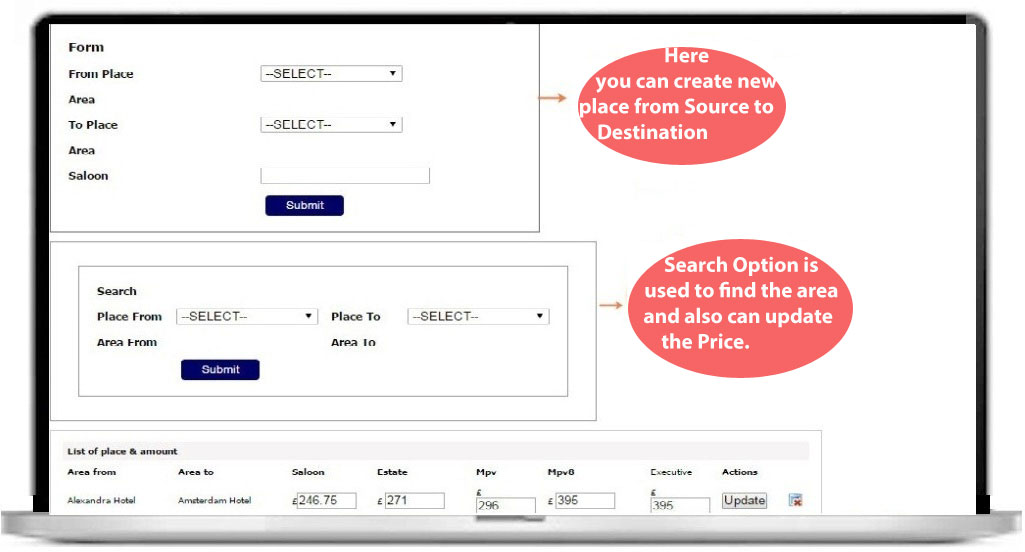 EXCEL PRICE UPLOAD OPTION
 
This option is used to upload the MAXIMUM Prices and Area list in the EXCEL Format.
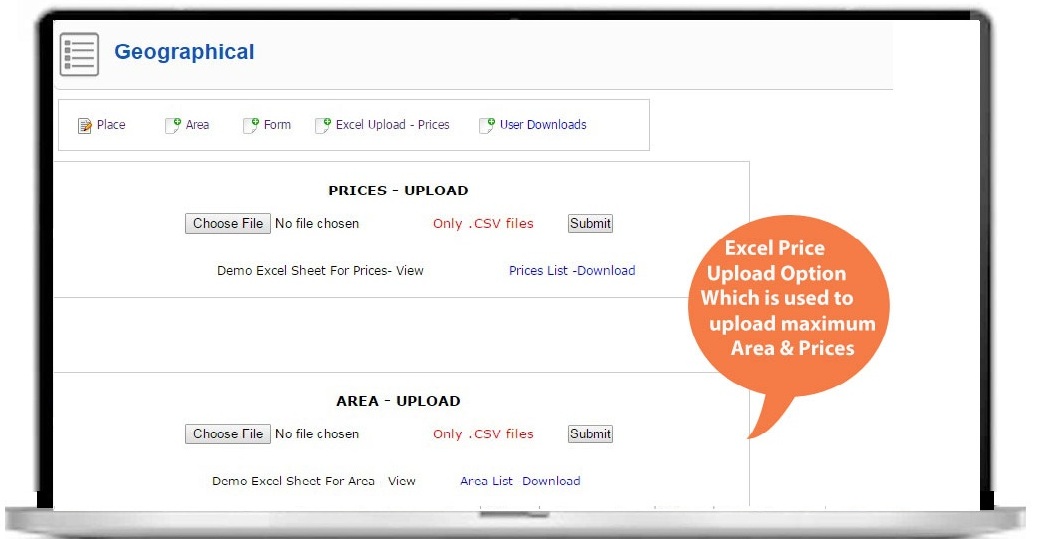 DRIVER LIST
 
Here List of Drivers with their complete details including their photo , license no , vehicle type , vehicle License no etc. which will be shown in the VIEW Option
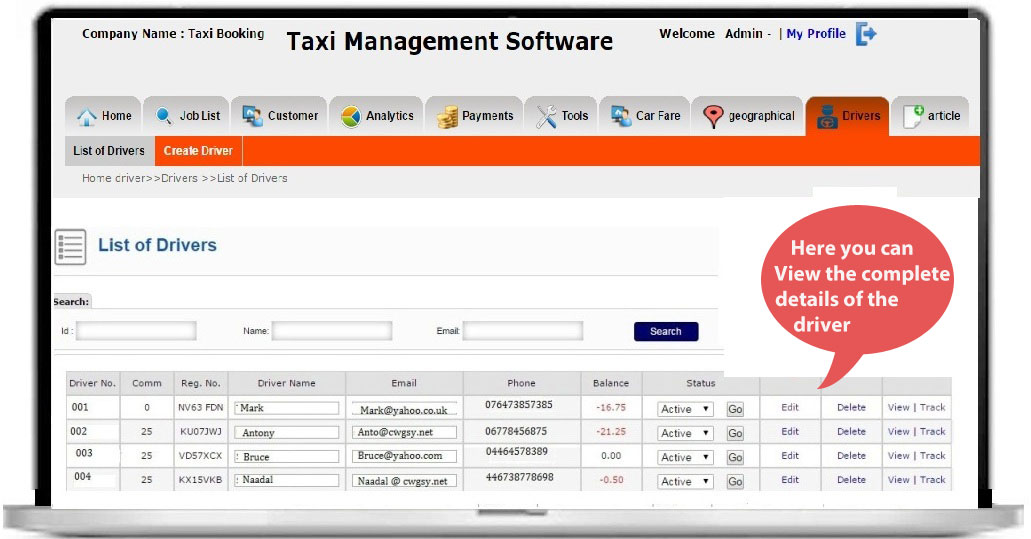 THANK YOU